WE CREATE OUR OWN BUSINESS.
Made by:
INES RUDELIĆ, MA in Political Science
Association LIBERA for Education and Self-employment
Ostrovička 4, 10000 Zagreb
Tel. +385 (0)1 8893675, +385 (0)95-850-83-99
                                                                                                                    Zagreb, 05.11.2014.
Croatian Employment Office
Understanding the situation
Self-employment steps
Reward
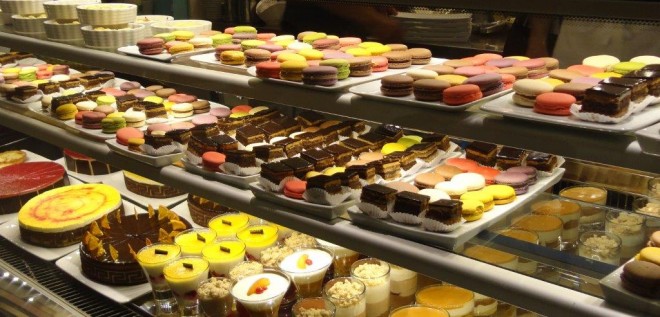 Croatian Employment Office
Referent for self-employment
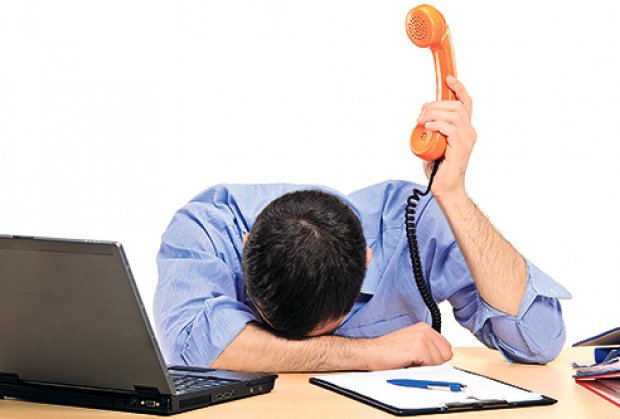 Self-employment steps
Reward- patisseries
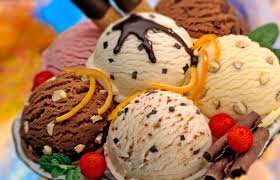 Self-employment steps
Motivation
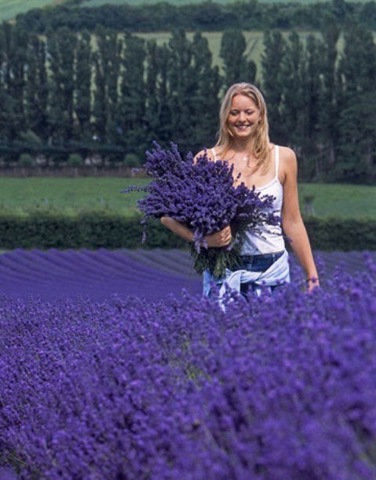 Self-employment steps
Surround yourself with those who support your work
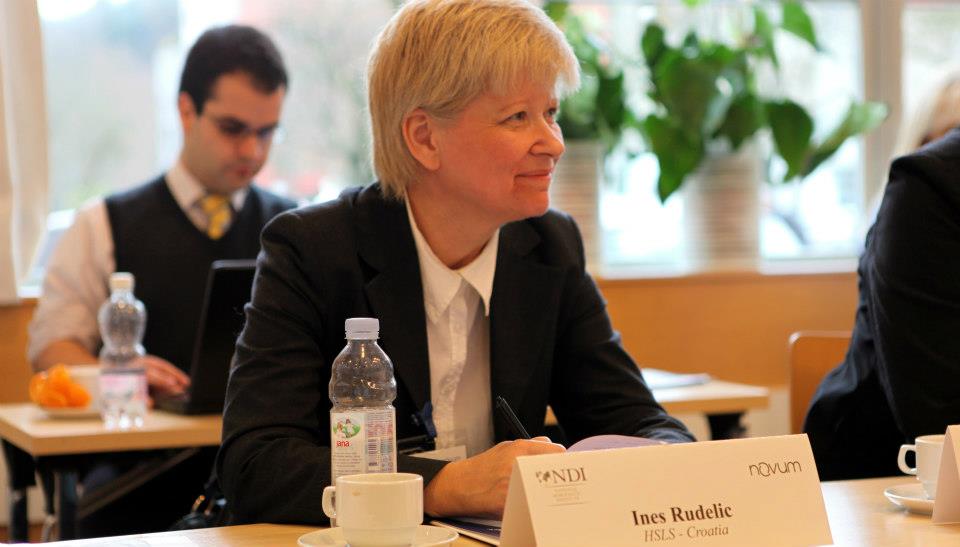 Self-employment steps
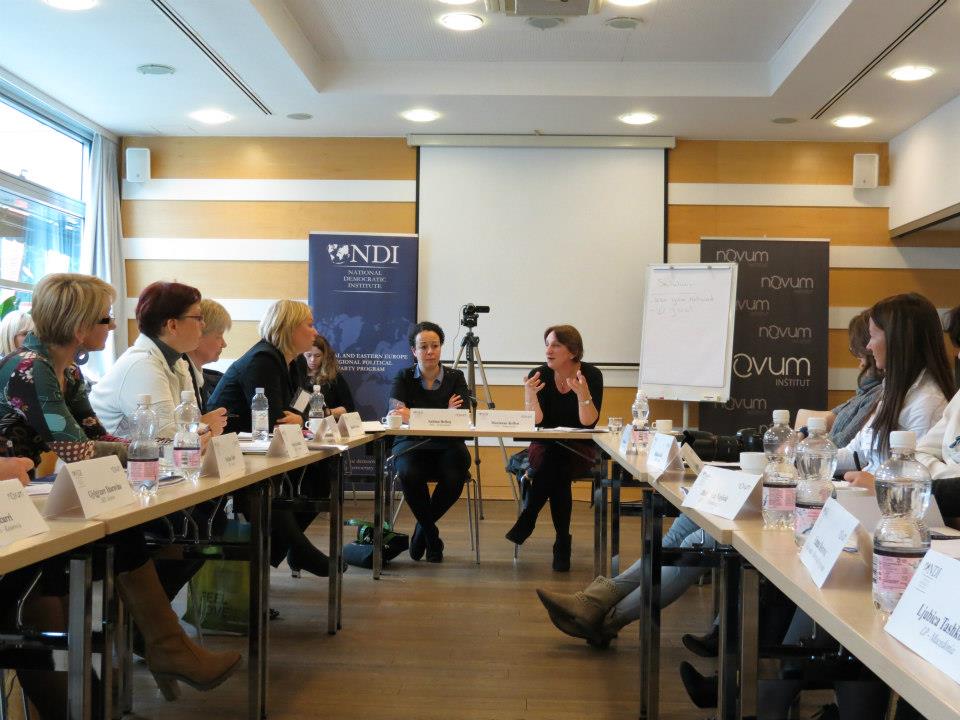 Self-employment steps
Self-employment steps
Self-employment steps
Idea
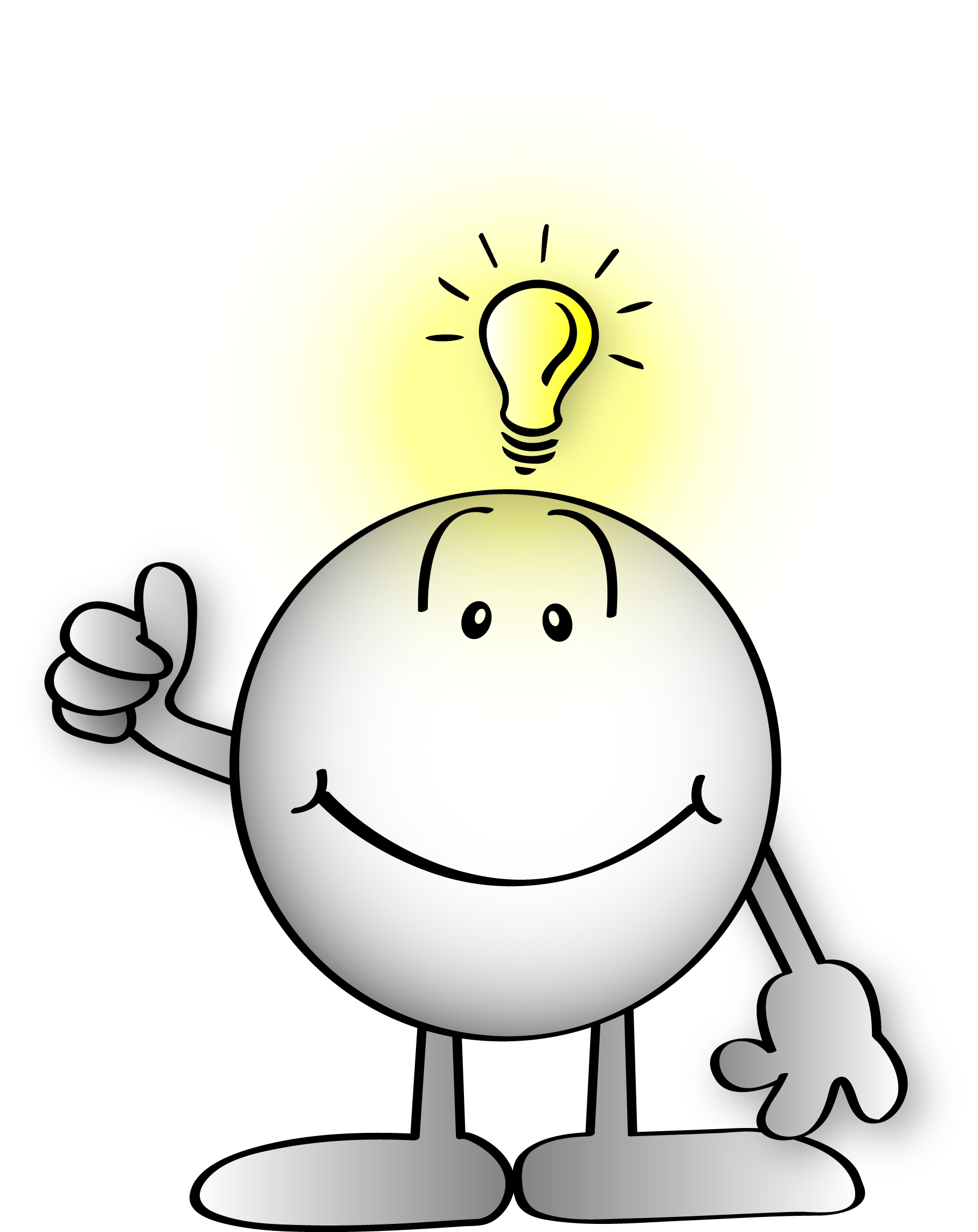 WE CREATE OUROwn business.
Made by:
INES RUDELIĆ, MA in Political Science
Association LIBERA for Education and Self-employment
Ostrovička 4, 10000 Zagreb
Tel. +385 (0)1 8893675, +385 (0)95-850-83-99
                                                                                                                    Zagreb, 05.11.2014.
Self-employment steps
Persistance
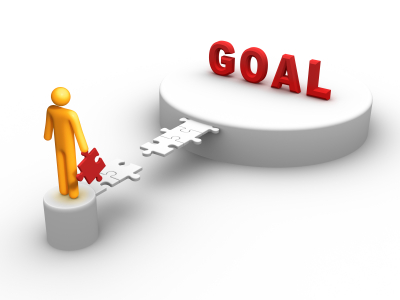 Self-employment steps
Developing my idea
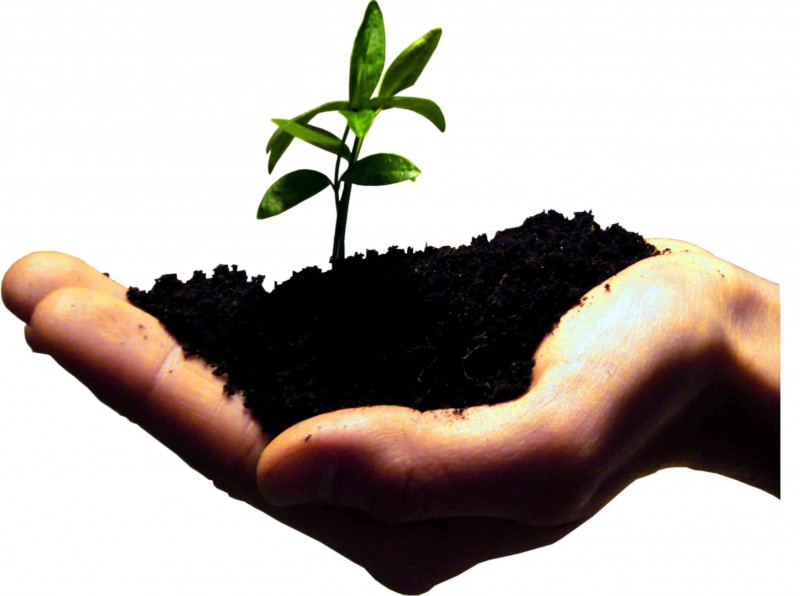 Self-employment steps
Connecting with Entrepreneurs
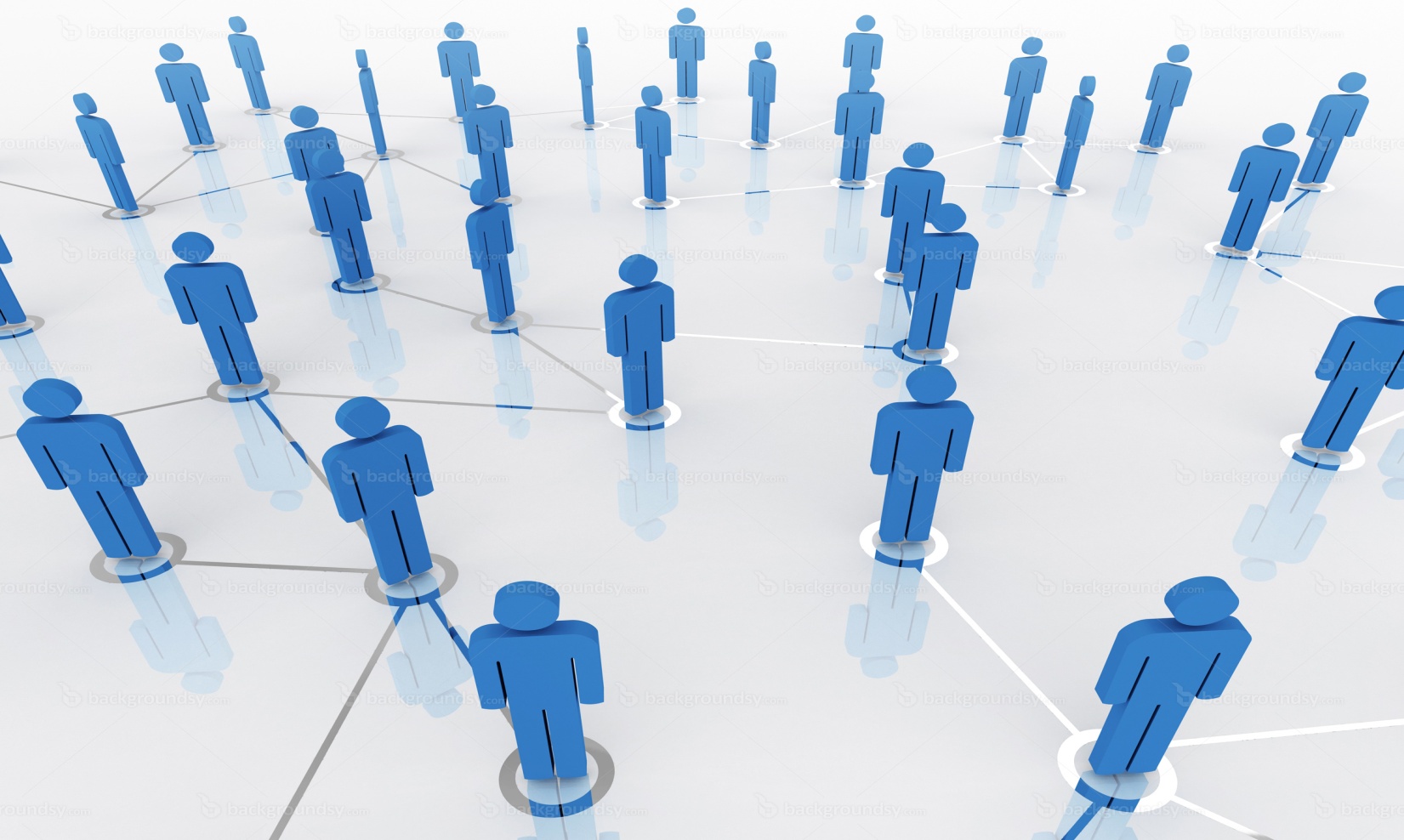 Self-employment steps
Avoid negative people, emotions, attitudes
                                    Be the change you wish to see in the world.             Gandhi
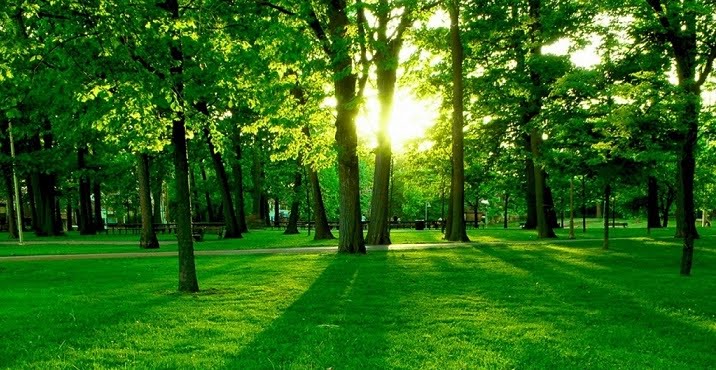 Self-employment steps
Believe in yourself, 

be different,

and success 

will come
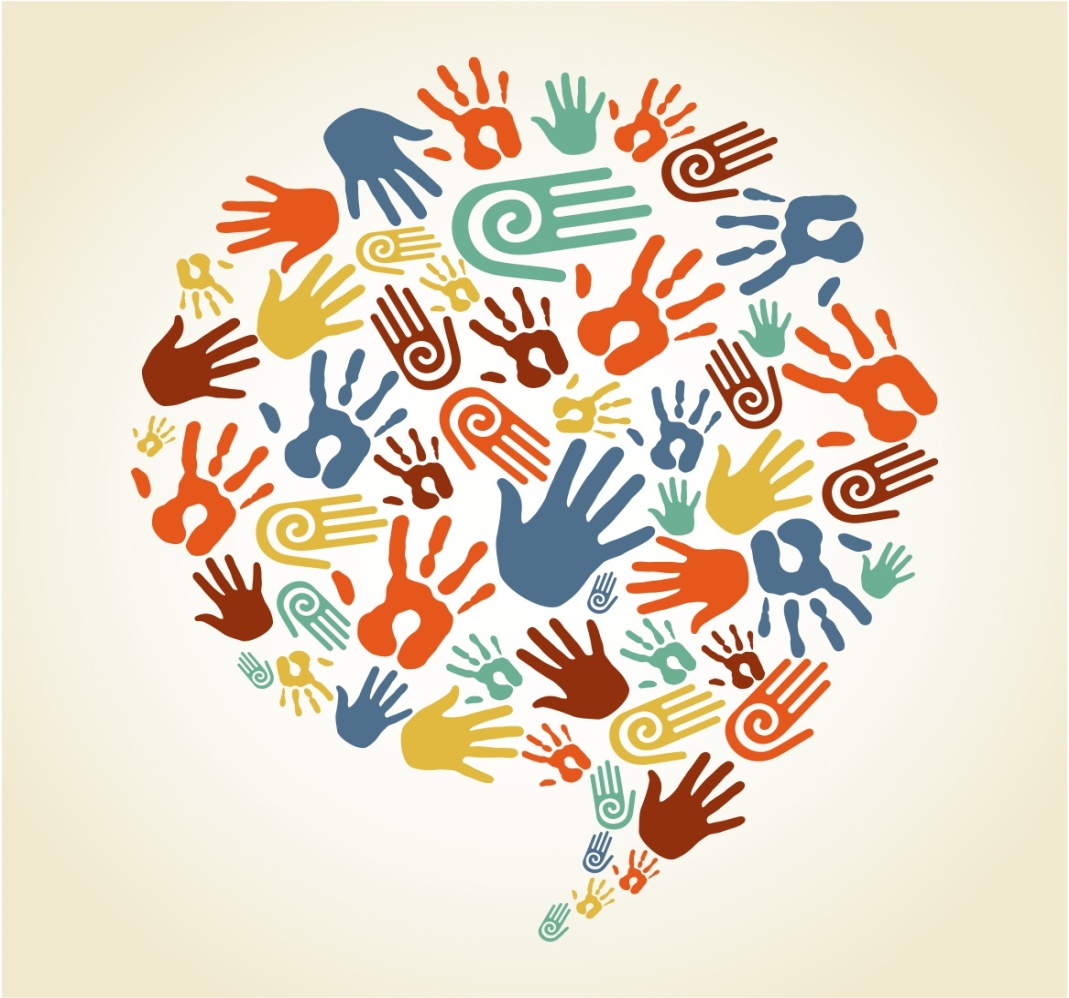 Statistics
Until now there had been held 4 workshops in August 2013 in CISOK centre (of Croatian Employment Office), address Knez Višeslav 7, Zagreb, which were attended by 55 women, age 20-55
Until now there had been held 8 workshops during 2014 in Centre for Culture Trešnjevka, which were attended by cca 83 men and women, age 20-55
By current informations cca 30% of the attenders started their own business
Reward
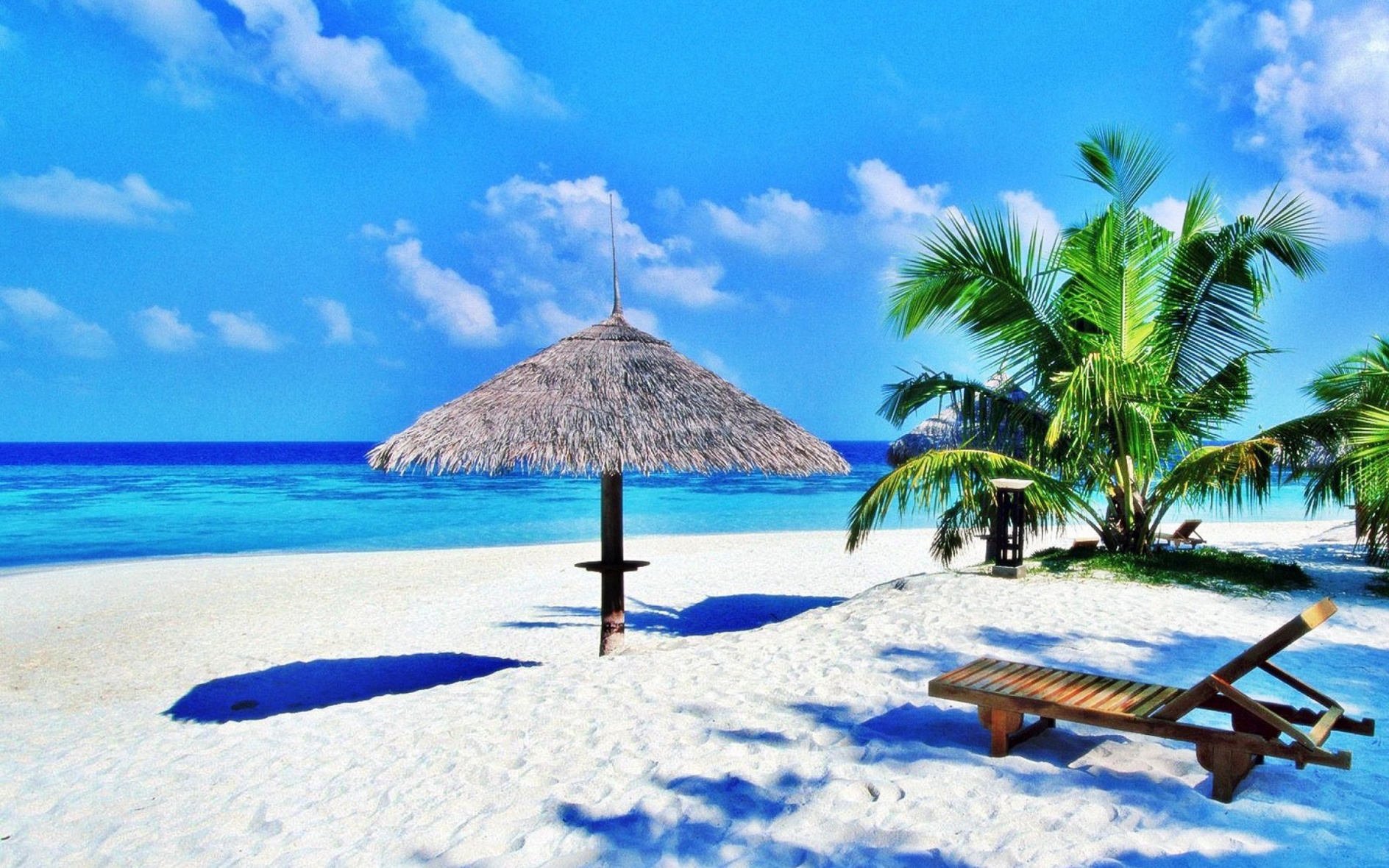